презентаціяна тему: декоративно-ужиткове мистецтво
Учениці 1 природничого класу
Савченко Анни
План
Декоративно-ужиткове мистецтво
Поділ декоративно-ужиткового мистецтва
ВИДИ НАРОДНИХ РЕМЕСЕЛ
Види Вишивки
Різновиди вишивки по областям України
Використовування вишивки у побуті
Декоративно-ужиткове мистецтво
Одним з видів народного мистецтва - декоративно-ужиткове мистецтво - виникло з любові до рідної землі, навколишнього світу та з потреби не тільки бачити красу, а й творити її власними руками.
Поділ декоративно-ужиткового мистецтва
За призначенням предмета — меблі, одяг, посуд тощо,
 За технікою виконання — різьблення, ткацтво, розпис, 
За матеріалом — дерево, кераміка, текстиль, камінь, лоза, тобто використання природних матеріалів
ВИДИ НАРОДНИХ РЕМЕСЕЛ
Вишивка
Гончарство
Деревообробка
Кераміка
Карбування
Лиття
Гравіювання
види Вишивки
Основна функція вишивки — оздоблення одягу і тканин для обладнання
житла
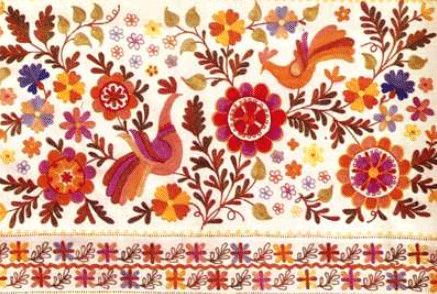 Різновиди вишивки по областям України
Використовування вишивки у побуті
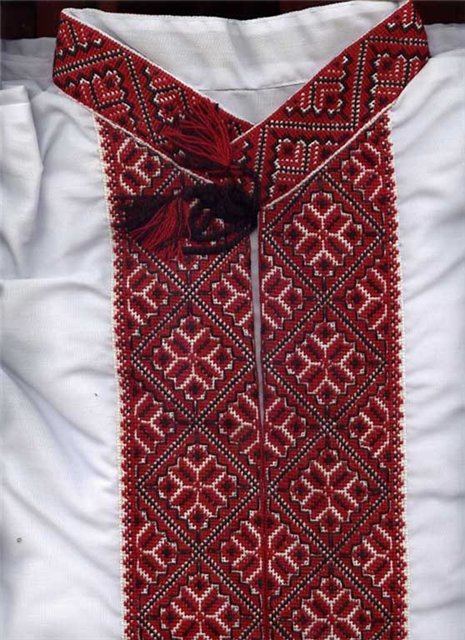 Гончарство
один із найдавніших видів народного ремесла
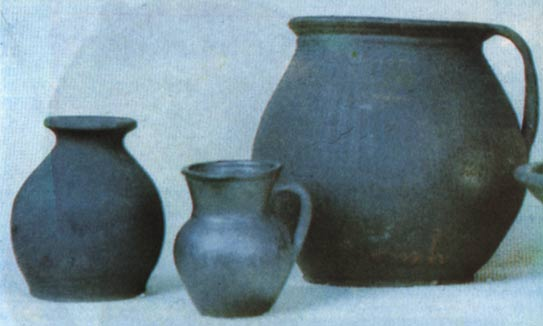 Свічник-трійця. Івано-Франківщина. Початок ХХ ст.
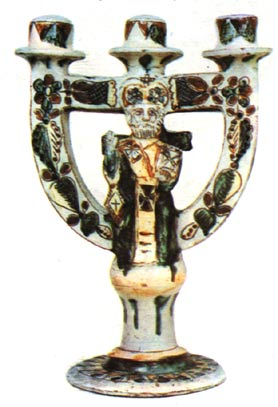 Таріль
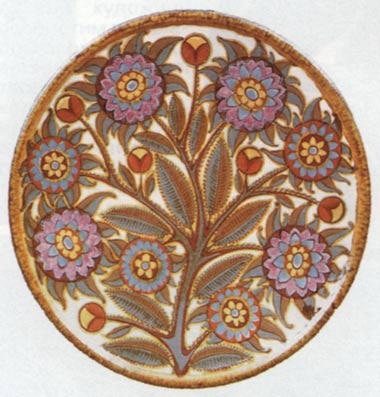 Керамічна плитка з рельєфом грифона з підлоги Галицького Успенського собору ХІІ ст.
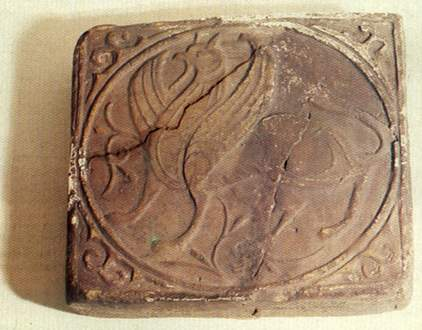 Дзбанок Закарпаття. Початок ХХ ст.
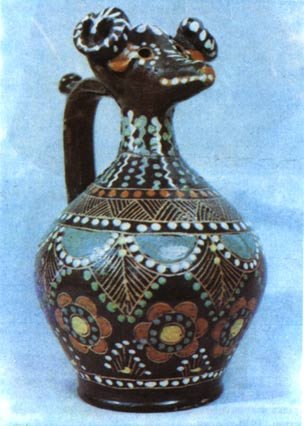 Дякую за увагу